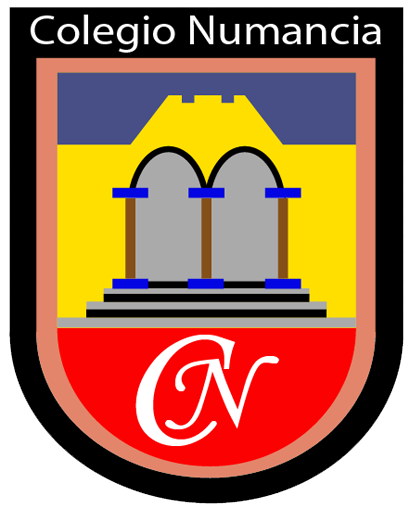 Artes Visuales
Curso: 3° básico

Profesora: Paula Bravo

Fecha: 9 de Abril de 2021
Ruta de de la clase:
01
02
¿Qué son los fenómenos naturales?Video
Objetivo de la clase
03
04
Materiales e intrucciones del trabajo a realizar
¿Qué es un collage?Tipos de collage
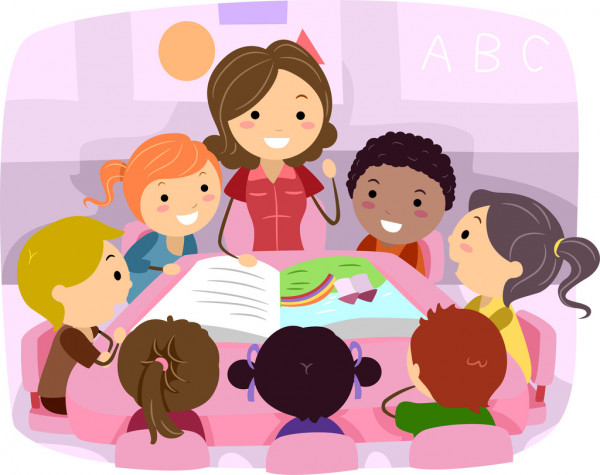 01
Objetivo
“Crear un collage de un fenómeno natural”
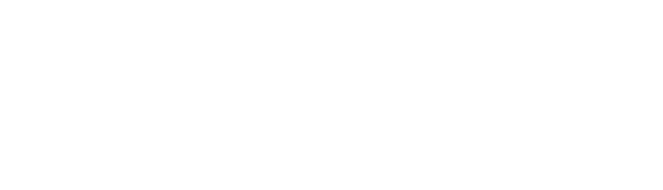 ¿Qué son los fenómenos naturales?
¿Conoces alguno?
Video
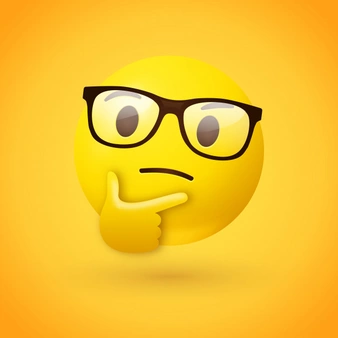 Conozcamos el collageTipos de collage
03
La mayoría piensa que se trata de poner imagen sobre imagen, pero ahora verás que no se trata solo de eso... 

El collage suele incluir diversos materiales e imágenes en la composición de una misma obra.

 El papel del collage es diverso, se pueden unir hojas blancas, hojas de colores, periódicos, revistas, papel con texturas y otros.
¿Qué es un collage?
En otras palabras, se trata de armar una obra con pedacitos obtenidos de otras fuentes o sea de diversos elementos como, imágenes impresas, de revistas, diario, fotografías, pinturas, elementos reciclables, etc.
¿Qué es un collage?
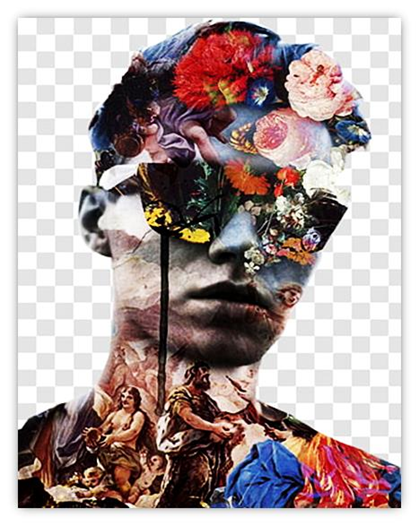 Tipos de collage
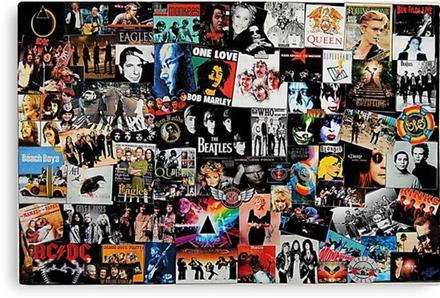 Son aquellos que emplean únicamente fotografías para componer una obra que combine fragmentos de una con trozos de otra. Las fotografías se superponen unas a otras, se combinan entre sí y no respetan sus bordes naturales.
Collage de fotografía
Tipos de collage
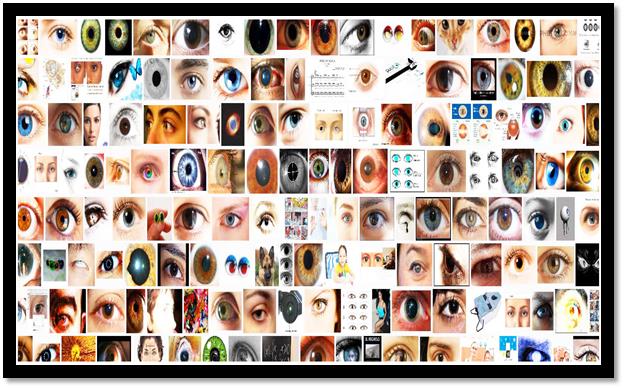 Este tipo de collages son más respetuosos, de un orden geométrico y emplean matrices para ordenar sus elementos, dando así una sensación global o de conjunto que tiende a lo estable, en lugar de al caos. 
En otras palabras es más ordenado y estructurado.
Collage de rendija
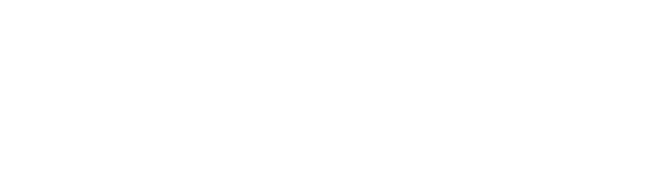 Materiales
Materiales a utilizar:
Materiales para el Viernes 9 de Abril:

1- Hoja de block blanca.
2- Imágenes de elementos de la naturaleza como: Montañas, ríos, árboles, lagos, mar, fenómenos naturales y desastres naturales. Puedes buscar en revistas, diarios, folletos u otros.
3- Tijeras.
4- Pegamento.
Instrucciones:
Utilizando las imágenes de elementos de la naturaleza, fenómenos naturales y desastres naturales, crea un collage de rendija.
Recuerda que en el collage de rendija las imágenes se presentan de manera ordenada y estructurada. 
Puedes guiarte por el ejemplo que se muestra en diapositivas anteriores.
Recuerda que no debes dejar espacios en blanco en tu hoja de block.
¡Hasta la próxima!
¡Recuerda hacer envío de tu trabajo a través de una fotografía antes del próximo Viernes 16 de Abril!